Principles of International Finance and Open Economy Macroeconomics
Cristina Terra
1
Chapter 3The Foreign Exchange Market
Cristina Terra
2
Plan
The Nominal Exchange Rate

The Goods and Services Market: The Real Exchange Rate

The Assets Market: Interest Rate Parity Conditions
3
Plan
The Nominal Exchange Rate
What Does Exchange Rate Changes Mean?
What Determines the Exchange Rate?
Can the Government Choose the Exchange Rate?
But, There Are Many Currencies
Nonarbitrage Condition

The Goods and Services Market: The Real Exchange Rate

The Assets Market: Interest Rate Parity Conditions
4
The Nominal Exchange Rate
Nominal exchange rate = the price for foreign currency. 

Why is it such an important price? 
The exchange rate is relevant to all importers, exporters, international investors, tourists: all those who trade goods, financial assets or services with other countries.

How is the exchange rate determined? 
By the interaction between supply and demand of foreign currency
Registers in the balance of payments:
credits = supply of foreign currency
debits = demand for foreign currency.
5
The Exchange Rate
6
The Nominal Exchange Rate
Exchange rate depreciation, or a depreciation of the domestic currency:
an increase in the price of a foreign currency, which means that the domestic currency is worth less 


Exchange rate appreciation, or an appreciation of domestic currency: 
a reduction in the price of foreign currency, which implies a higher value for the domestic currency
7
What determines the exchange rate?
The exchange rate is the price that balances the supply and demand for foreign currency in the exchange rate market.

What would happen if there were as excess supply of foreign currency?
Excess supply of foreign currency = balance of payments surplus
Excess supply of foreign currency => exchange rate appreciation  
 Cheaper imports and lower revenue from exports 
 Exports contract and imports increase 
 Lower balance of payments surplus

The nominal exchange rate is then the rate compatible with equilibrium in the balance of payments.
8
Can the government choose the exchange rate?
The government can intervene directly in the exchange rate market, buying and selling foreign currency, and affect its price. 
For instance, the government may sell foreign currency to maintain an appreciated exchange rate. 

The government can also indirectly affect the exchange rate by using economic policies to stimulate private agents to increase or decrease their demand for foreign currency. 
For example: contractionary monetary policy => higher domestic interest rates => domestic financial assets become more attractive to foreign investors => capital inflow = increase in the supply of foreign currency => exchange rate appreciation.
9
But, there are many currencies...
There are 164 currencies in the world, but each country transacts with only a limited number. 

Countries usually negotiate in the currency of their main trade partners and currencies commonly used in the world, which are used as currency vehicles.

The main vehicle currencies are the dollar, euro, yen and sterling pound.
10
Non-Arbitrage Condition
11
Plan
The Nominal Exchange Rate

The Goods and Services Market: The Real Exchange Rate
The Law of One Price and Purchasing Power Parity 

The Assets Market: Interest Rate Parity Conditions
12
The Goods and Services Market: The Real Exchange Rate
The exchange rate between the Kazakhstan tenge and the Nepal rupee was about 1.80 in August 2014. 

Was the rupee cheap or expensive for the Kazakhs?

If a Kazakh is interested in taking a vacation in Nepal, they will compare prices in Nepal, converted into tenges by the exchange rate, with the prices in Kazakhstan.

If our interest is to consume goods and services in another country, we compare prices in the two countries by converting them into the same currency by using the exchange rate.
13
The Real Exchange Rate
14
The Real Exchange Rate
15
The Law of One Price
16
The Purchasing Power Parity
17
PPP: transportation costs
18
PPP: Non-Tradables
There are goods that simply cannot be transported (example: Land)

There are other goods for which transportation costs are so high in relation to price that they are not worth transporting (example: haircut)

These goods are referred to as non-tradable. 

There is no limit for price differences in non-tradable goods between countries. 

The fact that the goods baskets contain non-tradables could be a reason for the PPP not being valid.
19
PPP: Differentiated Goods
There are also differentiated goods. 

These are goods that are substitutable between themselves – all automobiles have the same function – but that are not perfect substitutes being that automobiles manufactured by different companies have their own characteristics. 

Due to this, the price of these goods can be different, and this difference affects their relative demand. 

The existence of differentiated goods could be another reason for the non-validity of the PPP, even for tradable goods.
20
PPP: Differences in Preferences
The price indexes used in empirical work are not always computed the same in different countries. 

The consumer price index, for example, is computed according to the aggregate consumption basket of the country. 

If goods are consumed in different proportions in different countries, the composition of the index will not be the same. 

The divergence in relation to the PPP could simply refer to the fact that the comparison is being made between very different baskets of goods
21
PPP and RER
Even if not equal to 1, the RER should be at a level compatible with equilibrium in the economy. 

Each RER level is associated to a trade balance value. 

The equilibrium RER depends on variables that affect the equilibrium level of the current account or that affect the relationship between the real exchange rate and the current account:
the productivity in tradable and non-tradable sectors, the terms of trade, government expenditure, the level of indebtedness of a country, among others.
22
Relative PPP
23
Plan
The Nominal Exchange Rate

The Goods and Services Market: The Real Exchange Rate

The Assets Market: Interest Rate Parity Conditions
Carry Trade
Covered Interest Rate Parity 
Risk Premium
Uncovered Interest Rate Parity
The Peso Problem
24
The Financial Assets Market: Interest Rate Parity Conditions
25
The Financial Assets Market: Interest Rate Parity Conditions
26
The Financial Assets Market: Interest Rate Parity Conditions
27
Covered Interest Parity Condition
28
Covered Interest Parity Condition
For an investor, it is not the exchange rate that matters, but its variation over time. 
A variation in the exchange rate between the time of buying and selling of a foreign asset alters the value of the foreign asset in domestic currency. 

There are two crucial assumptions for the covered interest rate parity to hold true: 
free capital mobility and 
perfect substitutability of assets.
29
Covered Interest Parity Condition
Even if there is perfect mobility of capital, there can be differences in return between assets if they are not perfect substitutes.

The differences in their return reflect differences in their relative attractiveness. For instance: differences in risk 

Credit risk evaluation agencies, such as Standard & Poor’s and Moody’s, that attribute credit risk ratings to countries, companies and banks.
30
CIP and Risk Premium
31
Risk Premium: Brazil vs. USA
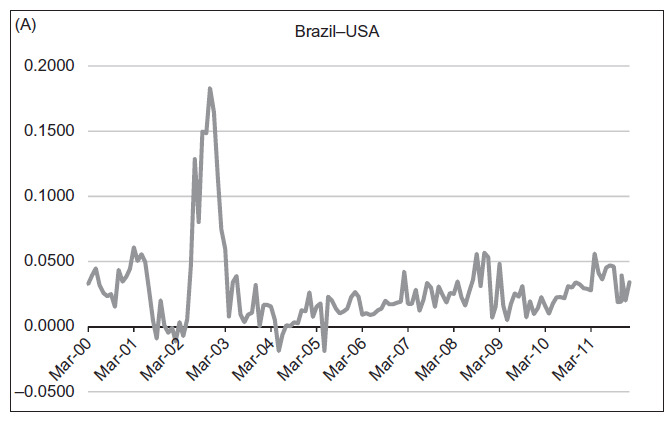 32
Risk Premium: USA vs. EUROPE
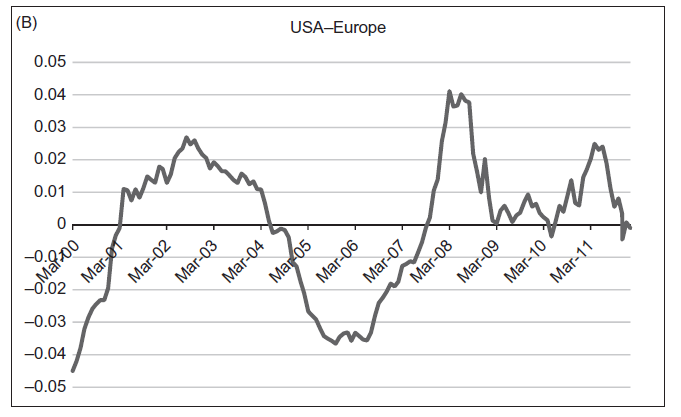 33
Uncovered Interest Rate Parity
34
Uncovered Interest Rate Parity
35
The Peso Problem
36
The Peso Problem
37
The Peso Problem in Argentina
Between 1991 and 2002, Argentina adhered to a currency board regime: fixed Argentine peso/dollar exchange rate. 

The interest rate differential between the two countries, however, changed considerably over the period. 
In the first years of the regime, the interest rate differential between Argentina and the United State was high: the lack of credibility at the onset of the regime. 
As of the end of 1999, when external shocks put in check the possibility of maintaining the regime, Argentine interest rates again began distancing themselves from the American.
38
The Peso Problem in Argentina
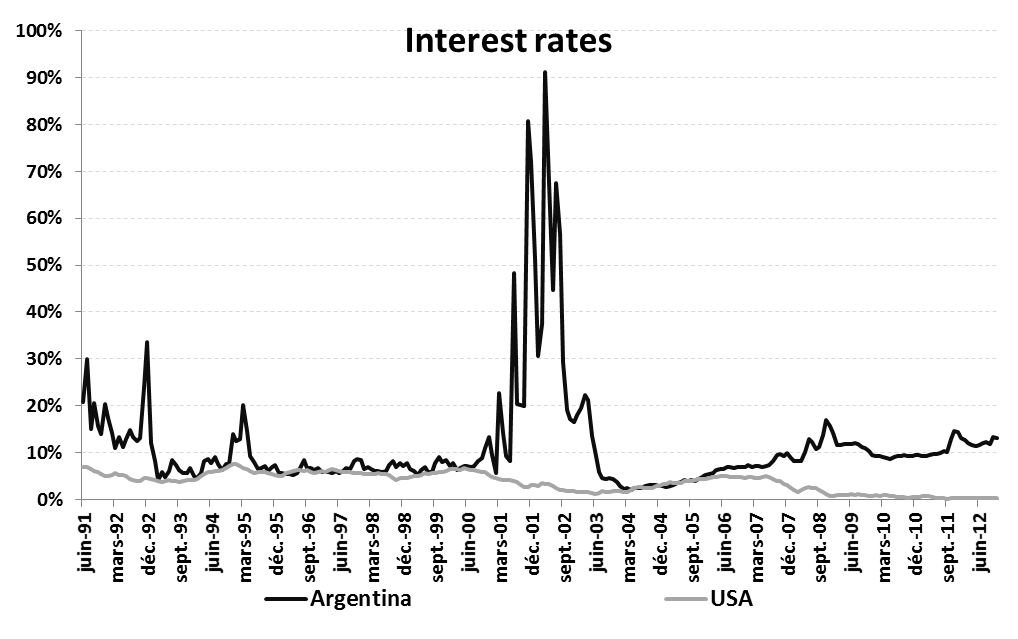 39